بسم الله الرحمن الرحيم
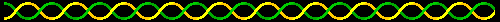 (مقاييس النزعة المركزية )
Measures of Central Tendency
إعداد : أ د / محمد صبري
تعريفها
تعني نزعة المفردات المختلفة إلى التجمع حول مركز التوزيع ، فلكل مجموعة من القيم قيمة متوسطة خاصة بها تميزها عن مجموعة البيانات الأخرى ، والتي يمكن استخدامها لوصف المجموعة.
استخدامها
تستخدم هذه المقاييس لوصف البيانات أو للمقارنة بين عدة مجموعات وبواسطتها يمكن تلخيص أو وصف مئات أو آلاف القيم الإحصائية إلى مقياس واحد   ( أو أكثر) ، بحيث يمكن إلقاء الضوء على الظواهر أ
المجتمعات موضوع البحث
أهميتها تعد مقاييس النزعة المركزية في طليعة المقاييس الوصفية المهمة وهي مقاييس لتحديد موضع أو موقع أو مكان تمركز القيم حول قيمة معينة لذلك سميت بمقاييس النزعة المركزية وما هي إلا محاولة لتلخيص البيانات الإحصائية عن غيرها
43-45
46-48
49-51
52-54
55-57
58-60
61-63
فئات العلامات
3
4
6
27
9
7
4
التكرار
المقصود بمفهومي: النزعة المركزية و المتوسطات؟
لتوضيح ذلك تأمل الجدول التالي والذي يمثل توزيع تكراري لعلامات (60) طالبا في امتحان تحصيلي:
يلاحظ أن عددا كبيرا من علامات الطلبة تتجمع حول نقطة متوسطة في مدى التوزيع ثم يتناقص هذا العدد أو التكرار نحو النقط الأخرى بالتدريج على جانبي التوزيع. وقد اصطلح الإحصائيون على اعتبار ميل أو تراكم معظم المفردات الإحصائية للتمركز حول قيمة معينة بالنزعة المركزية لهذه البيانات , في حين اصطلح على القيمة التي تمثل معظم القيم للتراكم حولها بالقيمة المتوسطة أو المتوسطات وهي في الجدول السابق (27)   . ولفظ متوسط نعني به عدة مقاييس لتقدير القيمة الوسطي لمجموعة من البيانات، وأهمها الوسط الحسابي ، الوسيط ، المنوال ، ولكل من هذه المقاييس مزاياه وعيوبه ، ولا نستطيع أن نفضل أحدهما على الآخر تفضيلاً مطلقاً.
من مقاييس النزعة المركزية
Mean              المتوسط  الحسابي

 Median                                    الوسيط


 Mode                            المنوال
المتوسط الحسابيArithmetic Mean
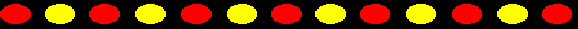 1- حساب المتوسط الحسابي من القيم المطلقة
   تعريفه :
         مجموع القيم على عددها ويرمز له بالرمز س – 
      مثال :
           أوجد المتوسط الحسابي للقيم التالية:
                 2 ، 6 ، 5 ، 7 ، 4 ، 12
القانون :
              _               مجموع القيم 
          مج  س=        ـــــــــــــــــــــــــــــــــــ
=                                عددها
الحل 
                                                2+6+5+7+4+12      36
المتوسط الحسابي للقيم السابقة =ــــــــــــــــــ ــــــــــــــ = 
ــــــــ=6                                           6                    6
2- حساب المتوسط الحسابي من القيم المتكررة
القانون
مجموع ( مركز الفئة   ×  التكرار )
 الوسط الحسابي للقيم المتكررة = ــــــــــــــــــــــــــــــــــــــــــــــــــــــــــــــــــــــــــــــ   
                                                مجموع التكرارات
مزايا المتوسط الحسابي
1- لا يمكن إهمال أي قيمة من قيم الظاهرة المدروسة عند حسابه، إذ تدخل في حسابه جميع القيم
2- أكثر المتوسطات استخداما وأيسرها فهما بالإضافة إلى سهولة إيجاده
عيوب المتوسط الحسابي
1- يتأثر بالقيم المتطرفة لذلك فهو يهضم حق القيم المعتدلة
2- لا يمكن إيجاده بالرسم
الوسيط Median
تعريف الوسيط: 
عبارة عن القيمة التي تتوسط مجموعة من القيم المرتبة تنازلياً أو تصاعدياً وهو العدد الأوسط إذا كان عددها فردياً ، والوسط الحسابي للعددين الأوسطين إذا كان عددها زوجيا ًتصاعدياً .
مثال: مطلوب حساب الوسيط للأعداد : 
3، 7، 2، 4، 8، 6، 5، 9، 10
  1- يتم ترتيب القيم تنازليا أو تصاعديا:  2، 3، 4، 5،( 6) ، 7، 8 ،9، 10
2- نظرا لأن مجموعة الأعداد : فردية  نستخدم القانون التالي:
(ن + 1 / 2)     ( 9 + 2/1)= 5
3- فيكون ترتيب الوسيط  الخامس أما قيمة الوسيط  هي  6
مثال آخر :
أوجد قيمة الوسيط للأعداد التالية:
2، 3، 4، 5، ( 6 ،7 ) ، 8، 9، 10، 13
الحل: 
نظراً لأن عدد القيم زوجياً 
فإن الوسيط يقع بين القيمتين ( الخامسة، والسادسة)، وفي هذه الحالة نجمع الفئتان الوسيطتان ونقسمهما على 2 لكي نحصل على الوسيط (6 + 7 ) / 2 ) = (2/13) = 6.5
مزايا الوسيط:
1- تتوقف قيمته على موقعه أو موضعه.
2- لا يتأثر بالقيم الشاذة أو المتطرفة ، وإنما يتأثر بعدد القيم.
3- يمكن حسابه إذا كان التوزيع مفتوحاً من أحد الطرفين أو كليهما.
4- يمكن الحصول عليه بالرسم
عيوب الوسيط:

1- لا يدخل في حسابه سوى قيمة واحدة فقط ، أو قيمتين من المجموعة كلها .
2- ليس له نفس شيوع المتوسط الحسابي
Mode
المنوال
تعريفه : 
هو القيمة التي تتكرر أكثر من غيرها في المفردات الإحصائية , أو القيمة الأكثر تكرارا أو شيوعا ولهذا يطلق عليه أحيانا الشائع أو القيمة الشائعة.
وقد يكون للمجموعة منوال واحد أو منوالان أو قد لا يوجد لها منوال.
مثال ( 1): أوجد المنوال للأعداد التالية:
 25, 20, 28, 20, 15, 30. 
الحل: بما أن القيمة ( 20) تتكرر أكثر من غيرها و بناء على تعريف المنوال إذن يكون المنوال لهذه المجموعة يساوي ( 20).
مثال ( 2) : ما المنوال لمجموعة الأعداد التالية:
 56, 40, 56, 56, 72, 34, 49, 72, 72

الحل: يوجد لهذه المجموعة منوالان هما: 56, 72 لأن كلا منهما يتكرر بنفس عدد المرات التي يتكرر فيها الآخر.
مثال ( 3): ما المنوال لمجموعة الأعداد: 
21, 16, 24, 9, 84, 38

الحل: لا يوجد منوال لهذه المجموعة لأن كلا منها يتكرر مرة واحدة أي بنفس درجة الشيوع .
مزايا المنوال:
1- يمكن إيجاده بسهولة .
2- لا يتأثر بالقيم المتطرفة كالمتوسط.
عيوب المنوال
1- يصعب تقديره إذا زاد عدد القيم زيادة كبيرة ، وتساوت التكرارات .
2- يعب استخدامه أيضا إذا لم يكن التوزيع متماثلاً 
3- لذا فهو قليل الاستخدام في الدراسات الإحصائية ، ويفضل عليه الوسيط
وبصفة عامة يتوقف اختيار الدارس لواحد من مقاييس النزعة المركزية على طبيعة البيانات التي يتعامل معها ، والغرض الذي يرمي الوصول إليه من استخدام هذا المقياس أو ذاك فالمتوسط يحسب ويطبق على البيانات ذات التوزيع المنتظم ، أما إذا كانت البيانات ملتوية Skewed نحو أحد الجوانب فيفضل استخدام الوسيط لأنه لن يتأثر بالقيم المتطرفة . ويفضل استخدام المنوال إذا كان لتوزيع الأرقام أكثر من قمة واحدة
مقاييس التشتت (الانحراف) والاختلاف
Measures of Deviation ( Dispersion) and Variability
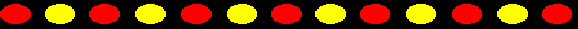 سبق القول أن مقاييس النزعة المركزية ( المتوسطات) تهدف إلى تبسيط وتحديد الاتجاه العام لمجموعة من قيم مفردات البيانات عن طريق تلخيصها في قيمة متوسطة مركزية واحدة تصف أو تمثل قيم هذه المجموعة ، وهي (التركز) في البيانات. وهي لا تكفي وحدها لإعطاء فكرة دقيقة عن البيانات ، إذ أنها لا تبين طبيعة هذه البيانات ، ولا كيفية توزيع مفرداتها .واستخدامها لمقارنة مجموعة من البيانات لا يكفي لإظهار حقيقة المقارنة . لذلك فالوصف الدقيق يتطلب الوقوف على صفات كل مجموعة . 
ويتحقق ذلك بوصف درجة الاختلاف بين قيم مفردات المجموعة وتباعدها عن قيمتها المتوسطة ، وبعبارة أخرى وصف درجة انحراف أو تشتت هذه القيم ، ويعني ذلك إحصائيا تحديد مدى تباعد وتناثر قيم مفردات البيانات عن بعضها البعض. فإذا كانت قيم المفردات متقاربة فيكون الانتشار صغيراً ويدل ذلك على تجانس هذه القيم. أما إذا كانت القيم متباعدة عن بعضها البعض فيكون مدى الانتشار كبير . ويدل ذلك على عدم تجانس قيم المفردات
مثال:
إذا كان لدينا عينتين لأطوال خمسة أودية نهرية بالكيلو متر في منطقتين مختلفتين تتوزع قيمها على النحو التالي :
العينة الأولى : 17 ، 14 ، 10 ، 7 ، 2 (المتوسط : 10، الوسيط: 10)
العينة الثانية: 12، 11 ، 10 ، 9 ، 8  (المتوسط 10 ، الوسيط 10)
نلاحظ أن قيمة المتوسط الحسابي والوسيط لكل من هاتين العينتين متساوي .
ومع ذلك نجد أن هناك فرقاً كبيراً بين العينتين من حيث طبيعة توزيع قيم المفردات في كل منهما .
إذ تتوزع أطوال أودية العينة الأولى في مدى تبعثر أكبر من (2– 17كيلو متراً )
وتتوزع أطوال أودية العينة الثانية في مدى تبعثر أقل من (8 – 12 كيلو متراً)
معنى ذلك أن تشتت العينة الأولى اكبر منه في مفردات العينة الثانية ( أي أن قيم العينة الأولى أقل تجانسا من العينة الثانية) 
وأحيانا يكون حساب المتوسط لا معنى له إذا كان لدينا في مصر مثلا 30 مدينة تتراوح أحجامها السكانية بين 50 ألف ، و6 مليون نسمة ، فإن حساب المتوسط أو الوسيط لن يكون له دلالة كبرى ، لذا لا بد من استخدام نوعية أخرى من المقاييس مثل تحديد درجة انتشار البيانات أو تشتتها.
من مقاييس التشتت
المدى Range
الانحراف عن المتوسطMean Deviation
التباينVariance
الانحراف المعياريStandard Deviation
معامل الاختلافCoefficient of Variation
المدى Range
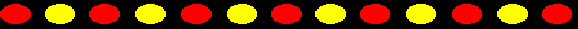 تعريفه:
يعرف المدى للبيانات بأنه الفرق بين أكبر قيمة وأصغر قيمة.
مثال ( 1) : قيست أطوال فريق لكرة السلة في إحدى المؤسسات التربوية فكانت بالسنتمترات كما يلي: 167, 188, 169, 172, 176. أوجد مدى تشتت أطوال الفريق.
الحل: المدى = القيمة الكبرى ــ القيمة الصغرى
188ــ167=21سم. 
مزاياه:
يستخدم المدى عادةً لإعطاء فكرة سريعة أولية عن طبيعة توزيع المفردات الإحصائية لأنه يمتاز ببساطته وسهولة حسابه.
عيوبه : لا يعكس أثر جميع المشاهدات لأنه يعتمد على أكبر وأصغر قيمتين فقط.لا يستخدم سوى قيمتين فقط ، تتأثر قيمته بالحد الأقصى والأعلى لتوزيع القيم
الانحراف عن المتوسطMean Deviation
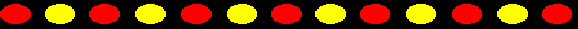 يقيس التشتت بين القيم المختلفة للبيانات وقيمة المتوسط
القانون :
                                   مج   ح  
الانحراف عن المتوسط = ـــــــــــــــــــ
                                      ن
مج = المجموع 
ن = عدد القيم 
ح = الانحراف عن المتوسط
الخطان الرأسيان يرمزان إلى أن الانحرافات تؤخذ بدون إشاراتها الجبرية
مثال:
لدينا خمسة من الأودية النهرية في منطقة ما ( بالكيلو متر) هي:
17 ، 14 ، 10 ، 7 ، 2 
احسب الانحراف عن المتوسط لها
الحل:
نحسب المتوسط الحسابي لها = 50 / 5 = 10 كيلو متراً
نكون انحرافات القيم عن هذا المتوسط وتكون كالآتي:
10– 17= - 7، 10– 14= -4 ، 10 – 10 = صفر ، 10– 7= +3 ، 10- 2= +8 . وبإهمال الإشارة السالبة يكون الانحراف عن المتوسط هو
                                  +7 + 4 + صفر +3 + 8        22
الانحراف عن المتوسط = ـــــــــــــــــــــــــــــــــــــــــــ  =  ـــــــــ = 4.4 
                                                  5                        5
يتميز الانحراف عن المتوسط بكونه مقياساً بسيطاً في حسابه وفهمه .
بلورته لمدى تشتت مجموعة من القيم آخذا في اعتباره قيمة كل رقم منها .
ورغم هذا فلا يستخدم إلا قليلا كمقياس للتشتت عند التحليل الكمي للبيانات الجغرافية لأنه يقدم من خلال مقياسين آخرين أكثر شيوعاً منه هما التباين ، والانحراف المعياري
التباينVariance
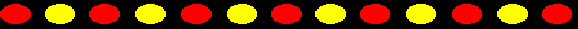 تعريفه
مجموع مربعات انحرافات القيم عن وسطها الحسابي مقسوماً على عددها
القانون :
			مج   ح2  مجموع مربعات الانحرافات عن المتوسط
	التباين    = ـــــــــــــــــــ = ــــــــــــــــــــــــــــــــــــــــ
			   ن                     عدد القيم
مثال:
لدينا خمسة من الأودية النهرية في منطقة ما ( بالكيلو متر) هي:
17 ، 14 ، 10 ، 7 ، 2 
احسب التباين لها
الحل:
   	س 		( س – س -- ) 		 ( س – س -- )2     
	2		+ 8				64
	7 	 	+ 3				9
	10 	            صفر				صفر
  	14  		_ 4				16
            17  		_ 7				49
      المتوسط = 10 	الانحراف عن المتوسط	مربع الانحراف عن المتوسط
	مجموع مربع الانحراف عن المتوسط =            	138 	
				 
التباين = (مجموع مربع الانحراف عن المتوسط / ن ) = 138 / 5 = 27,6
ويعتبر التباين من أشهر مقاييس التشتت ، وله قيمة كبيرة خاصة عندما نريد معرفة مقدار الاختلاف في بيانات الاختلاف في بيانات عينة أو أكثر
معامل الاختلاف 
التعريف 
القانون